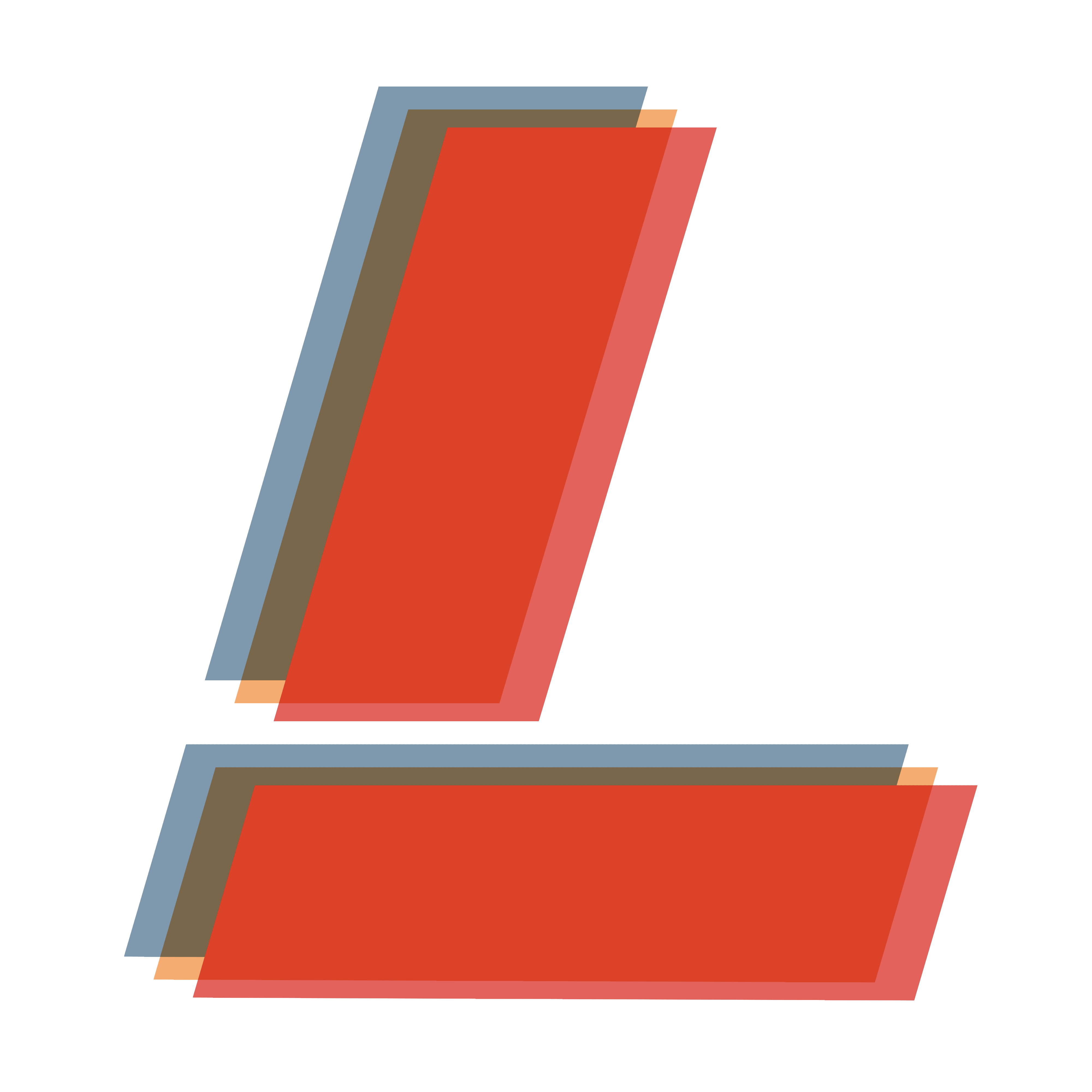 ZHENZHONG LIANG
Welcome!
10/01/2022
[Speaker Notes: © Copyright Showeet.com – Creative & Free PowerPoint Templates]
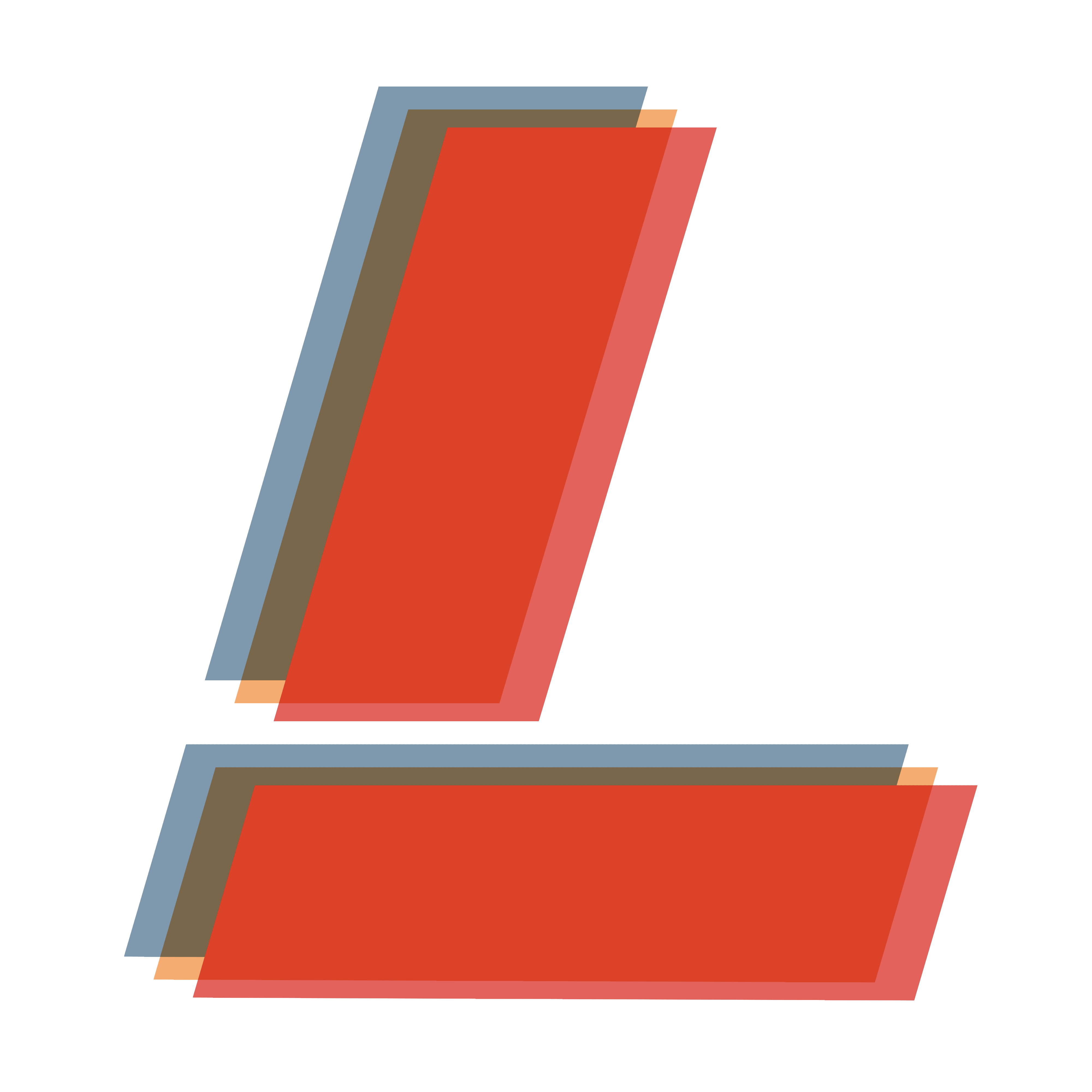 ZHENZHONG LIANG
How Shin'ichiro Watanabe makes animation with multiculturalism
———The Case of <Cowboy Bebop> and <Samurai Champloo>
10/01/2022
[Speaker Notes: © Copyright Showeet.com – Creative & Free PowerPoint Templates]
Main Content
02
03
01
05
04
Who is Shin'ichirō Watanabe
Linking in irrelevant elements
Borderless animation
Summary
Narrow nationalism
10/01/2022
[Speaker Notes: © Copyright Showeet.com – Creative & Free PowerPoint Templates]
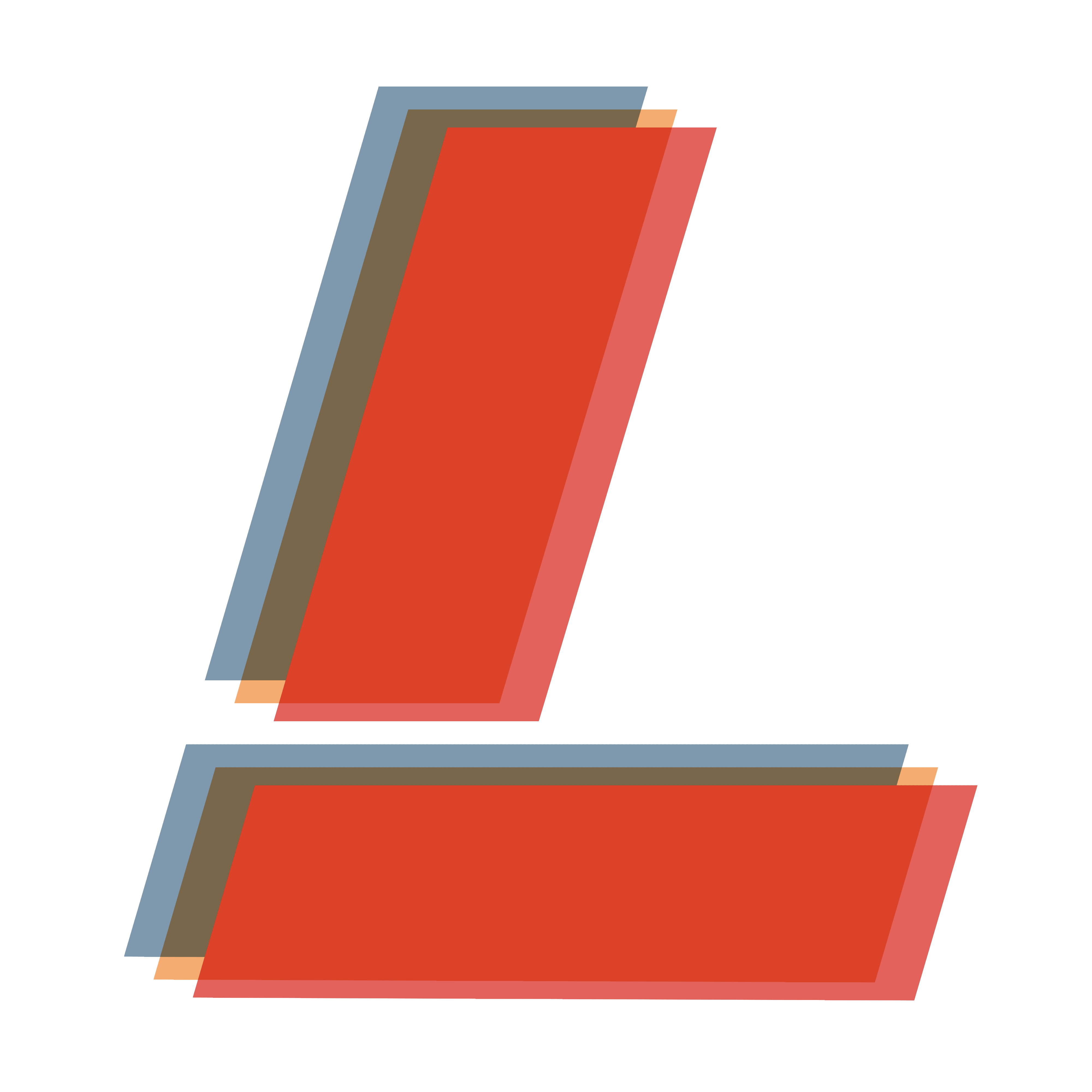 ZHENZHONG LIANG
About Shin'ichirō Watanabe
The "Quentin Tarantino of anime"
10/01/2022
[Speaker Notes: © Copyright Showeet.com – Creative & Free PowerPoint Templates]
Shin'ichirō Watanabe
01
Career Experience 
Major Masterpieces 
Main style of works
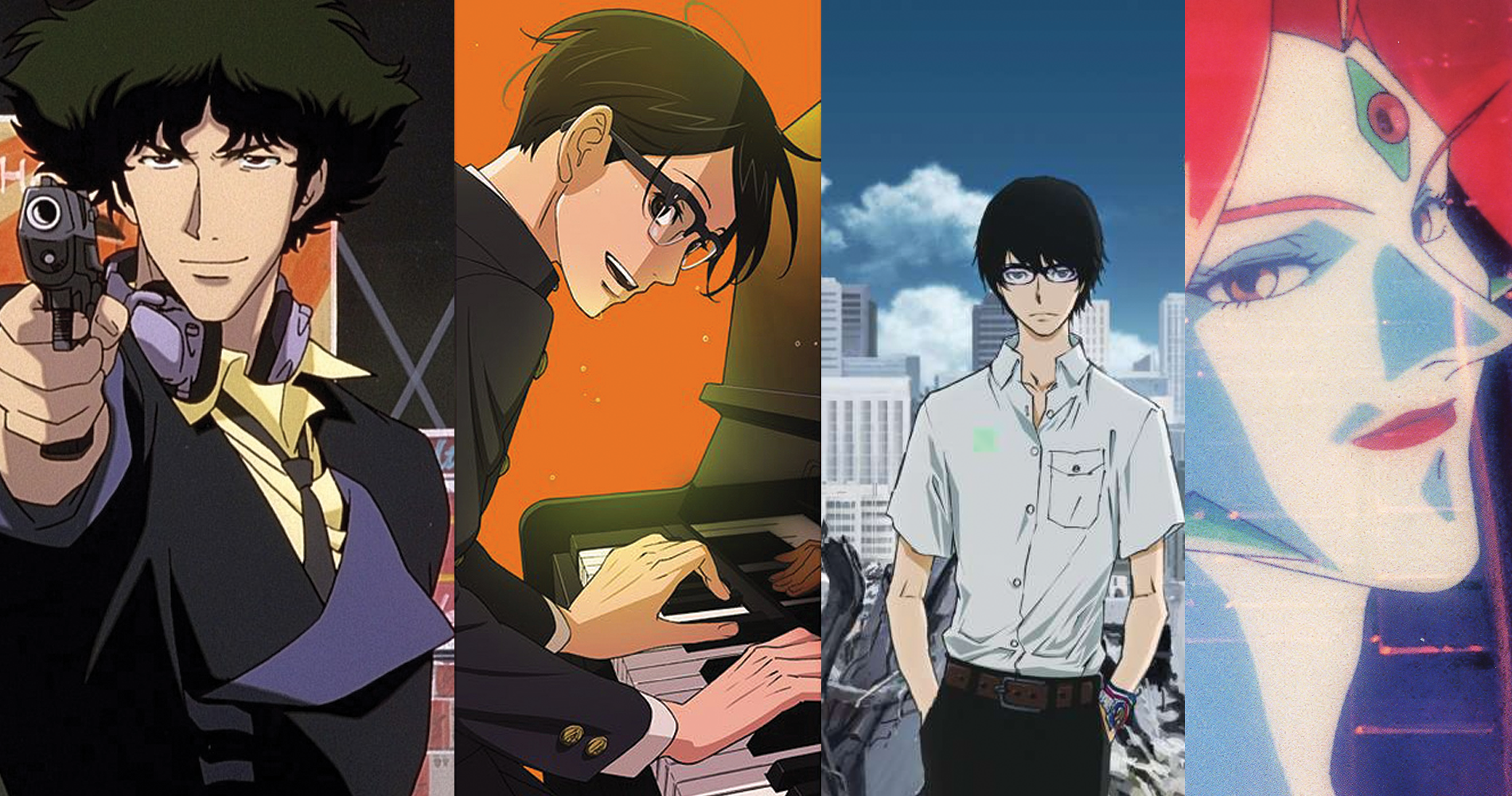 10/01/2022
[Speaker Notes: © Copyright Showeet.com – Creative & Free PowerPoint Templates]
Career Experience
Watanabe was born in Kyoto on 1965 and joined in the Sunrise studio as a producer.
In 1994 he got a chance to make a animation for <Macross Plus>.
His first full-length animation TV <Cowboy Bebop> came out on 1998.
As a co-producer for The Wachowskis' <The Animatrix> on 2003.
<Samurai Champloo> was directed by him on 2004 which is also one of his masterpieces.
He has been conutinuly working in animation industry, and has a regular annual output.
10/01/2022
[Speaker Notes: © Copyright Showeet.com – Creative & Free PowerPoint Templates]
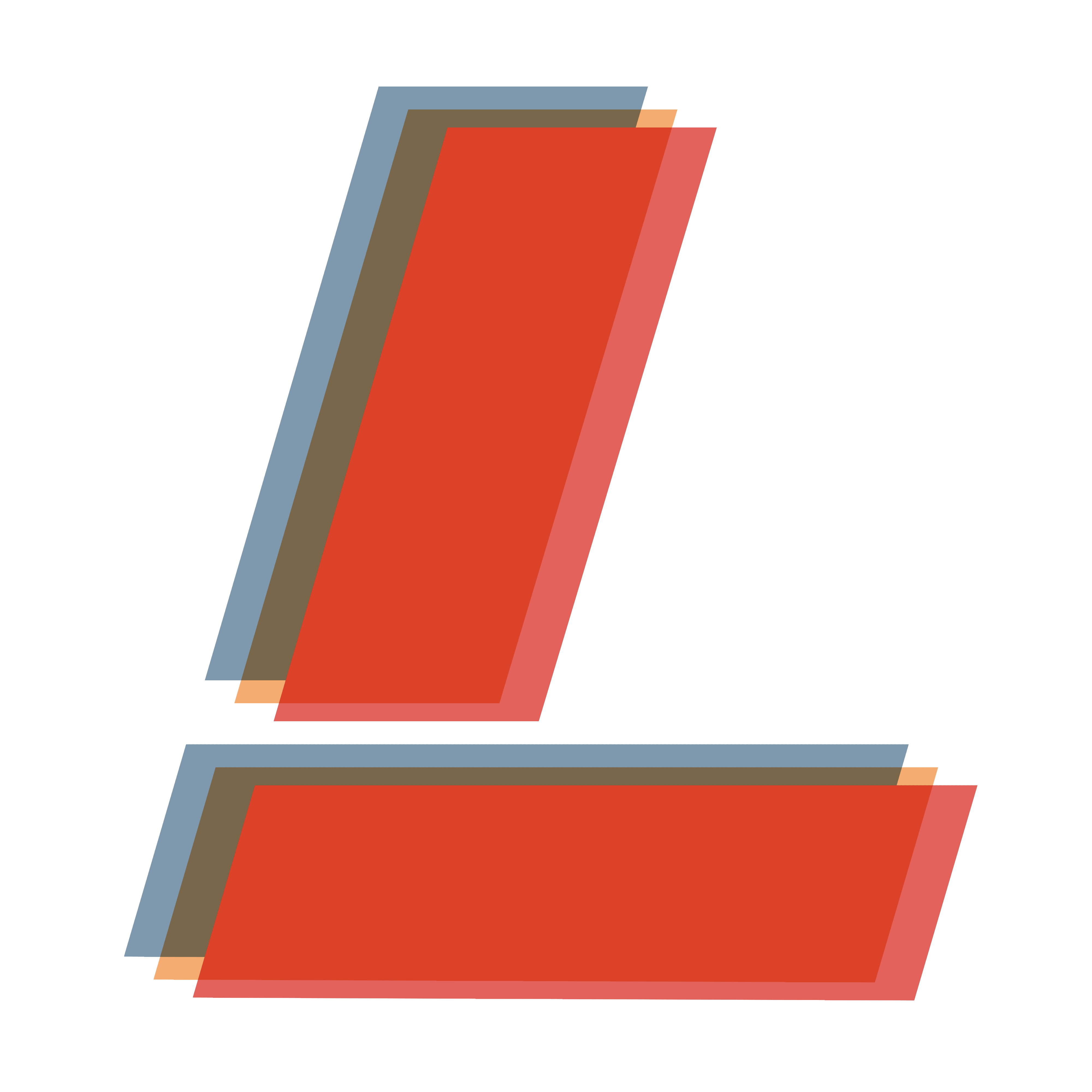 ZHENZHONG LIANG
Borderless Animation
“Postmodernist creators don't make rules is to make them regulated.”
10/01/2022
[Speaker Notes: © Copyright Showeet.com – Creative & Free PowerPoint Templates]
Postmodernist’s rule is no rule
02
Design things from small point.
Get inspirations from interests .
Ignoring industry rules.
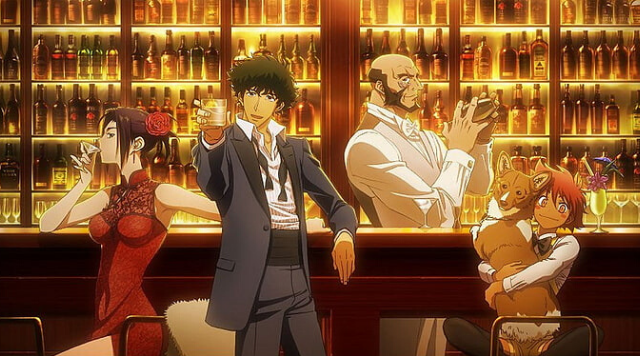 10/01/2022
[Speaker Notes: © Copyright Showeet.com – Creative & Free PowerPoint Templates]
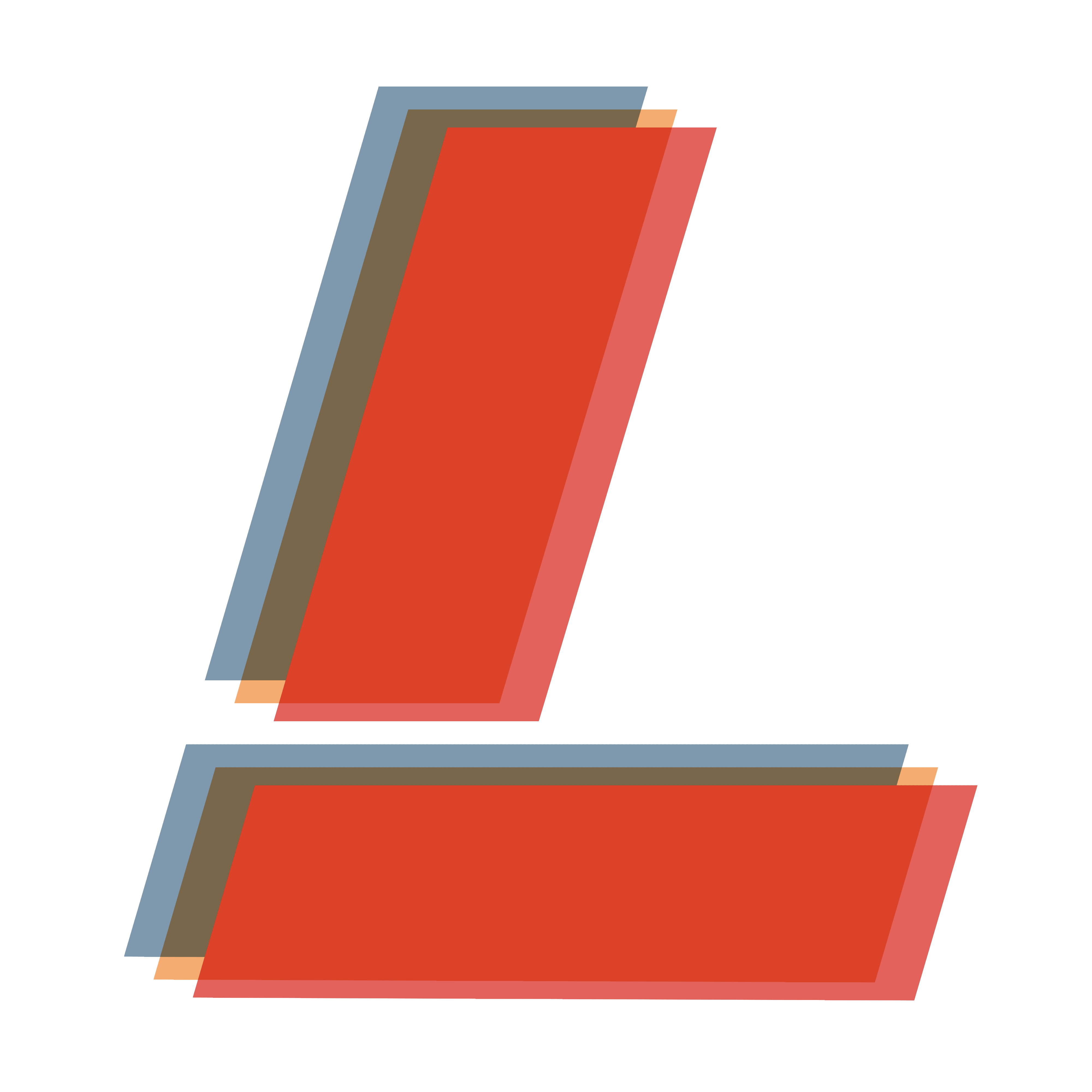 ZHENZHONG LIANG
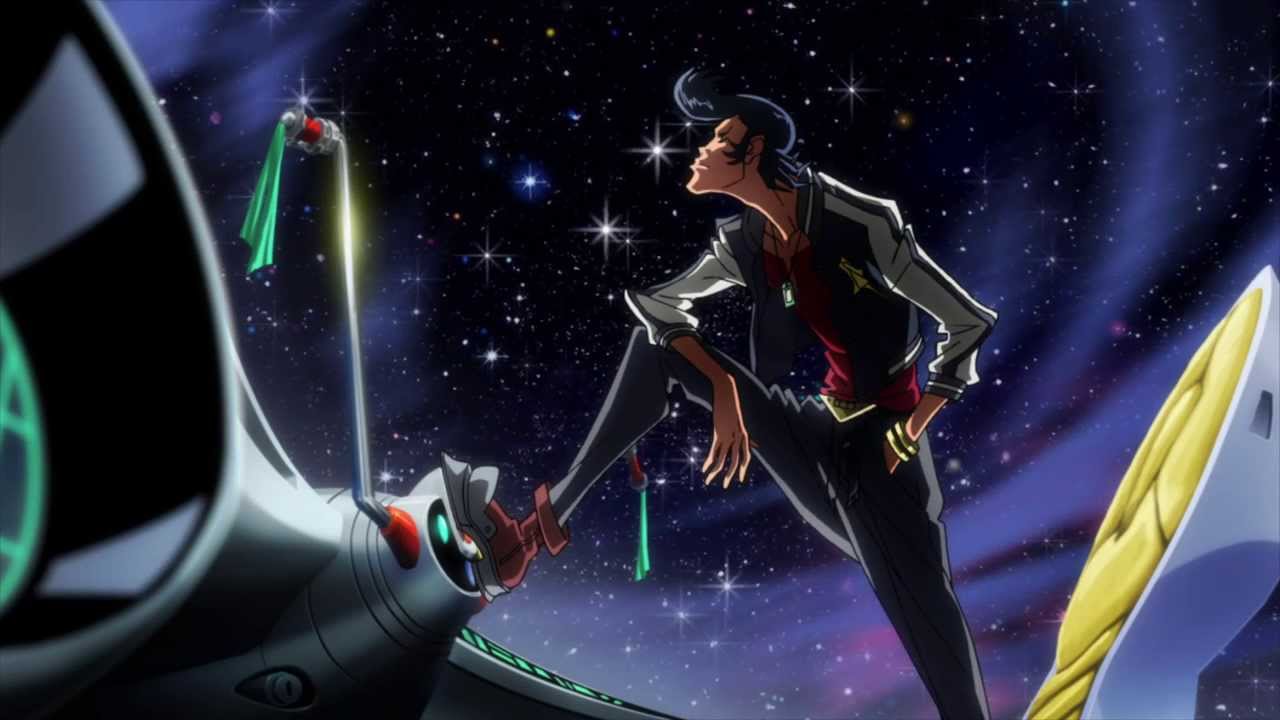 Narrow nationlism
10/01/2022
[Speaker Notes: © Copyright Showeet.com – Creative & Free PowerPoint Templates]
Anti-nationlism
Characters and sets from the anime Mukokuseki rely on the transparency of white to create a surrogate ANationality, a "normal" animation, a metaphor for white American and European visual culture endorses the versatility of animation.
Watanabe's work focuses more on the free, nature, romantic stories of minority groups and marginalized areas.
Watanabe's claims that “national borders have always been arbitrarily drawn.” In his work, the audience could feel a sense of sadness that is both familiar and unfamiliar.
All these facts constitute a sense of solitude beyond the nation and reality.
10/01/2022
[Speaker Notes: © Copyright Showeet.com – Creative & Free PowerPoint Templates]
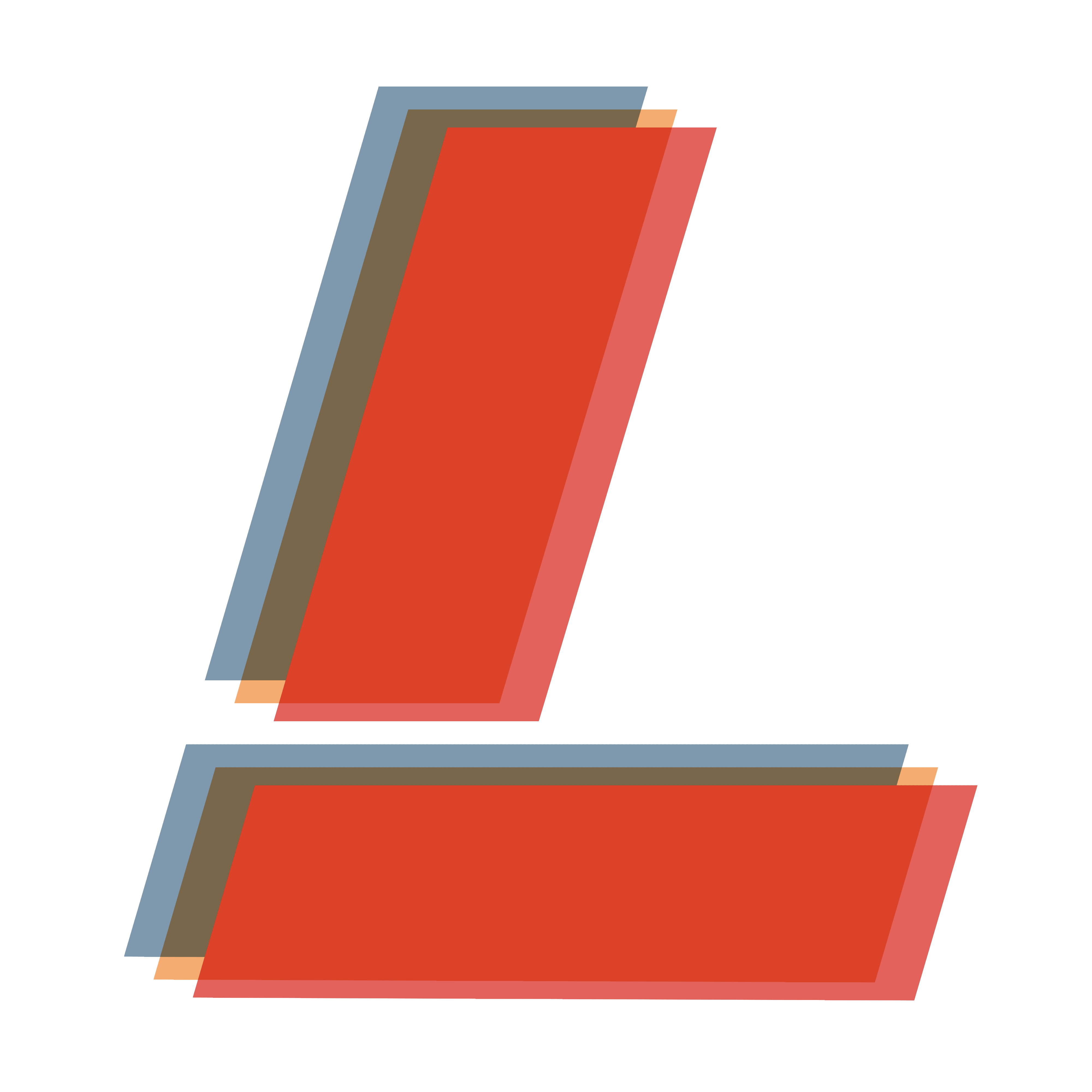 ZHENZHONG LIANG
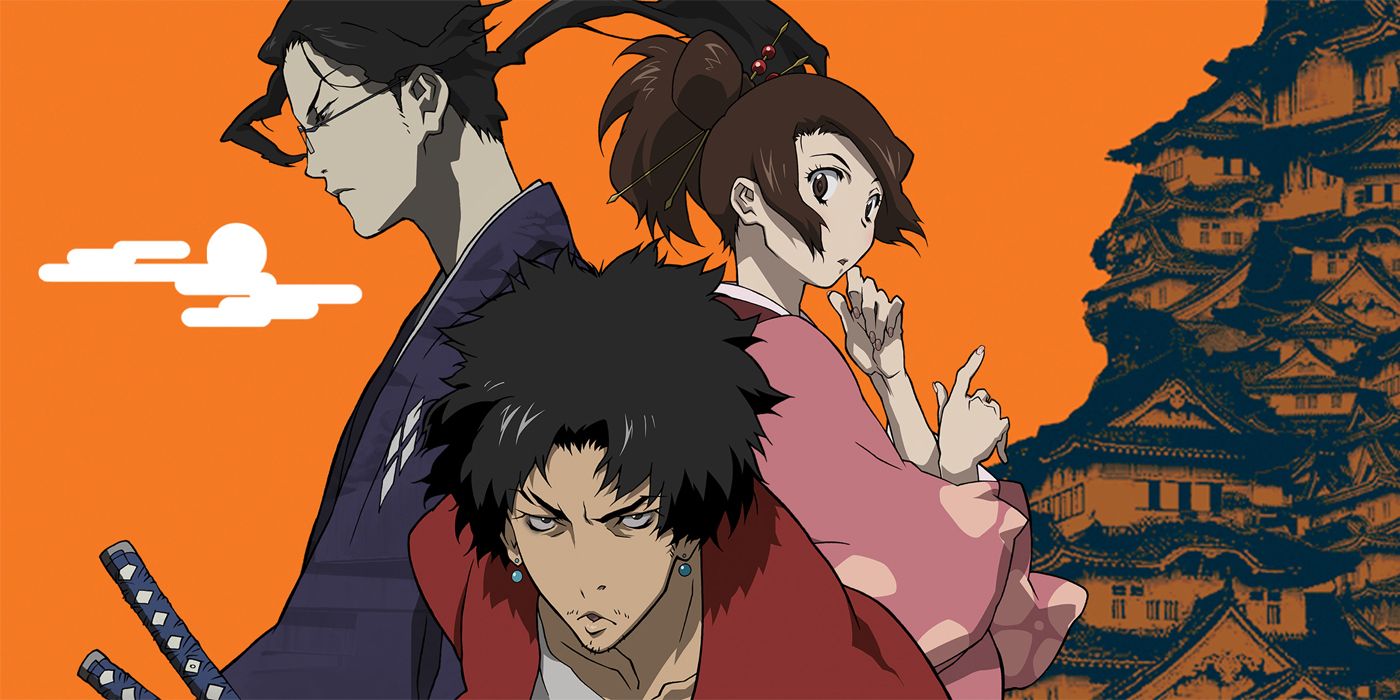 Linking in irrelevant elements
10/01/2022
[Speaker Notes: © Copyright Showeet.com – Creative & Free PowerPoint Templates]
Choosing unusual elements
Watanabe's  diverse use of multiple genres of music in his editing work to strengthen narrative.
10/01/2022
[Speaker Notes: © Copyright Showeet.com – Creative & Free PowerPoint Templates]
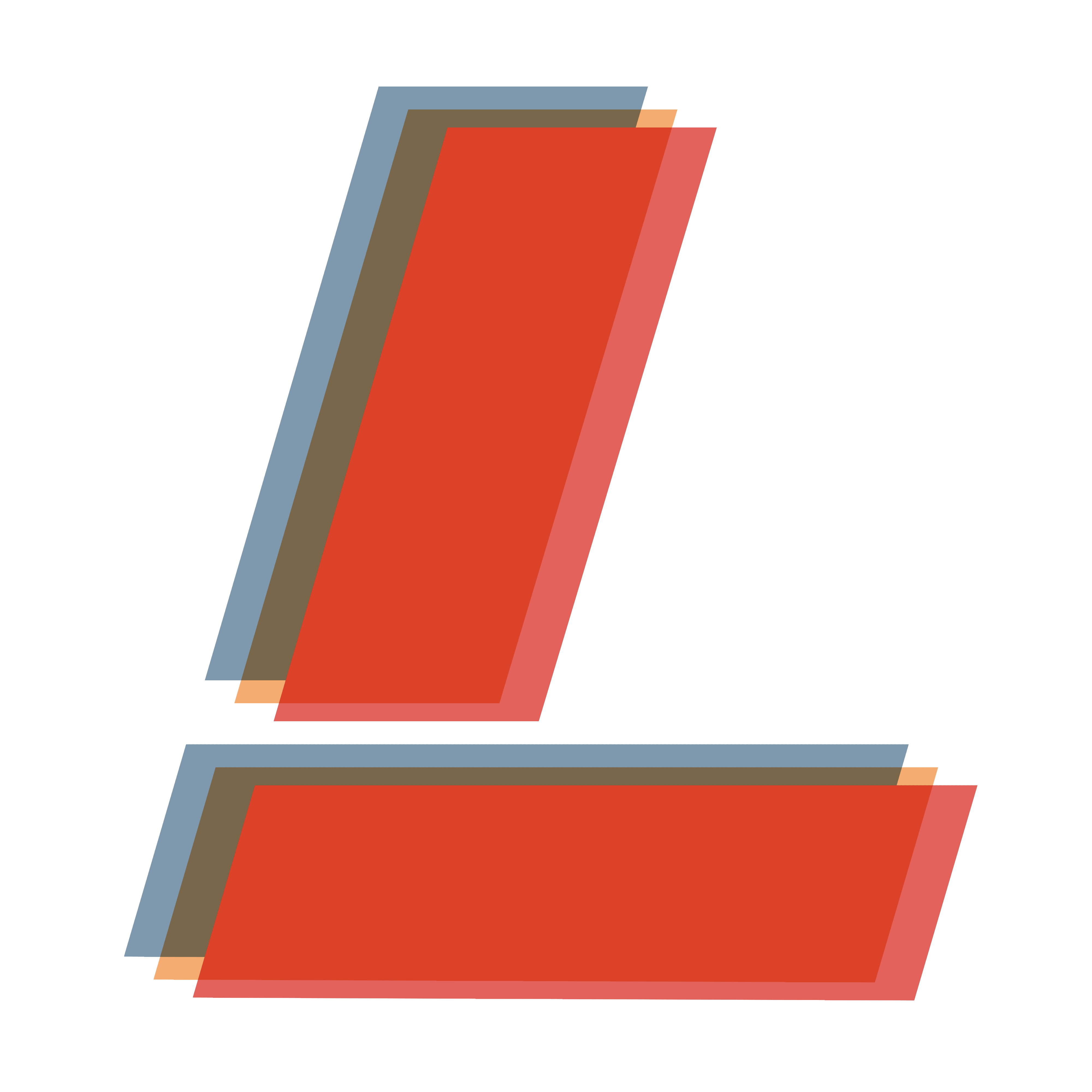 ZHENZHONG LIANG
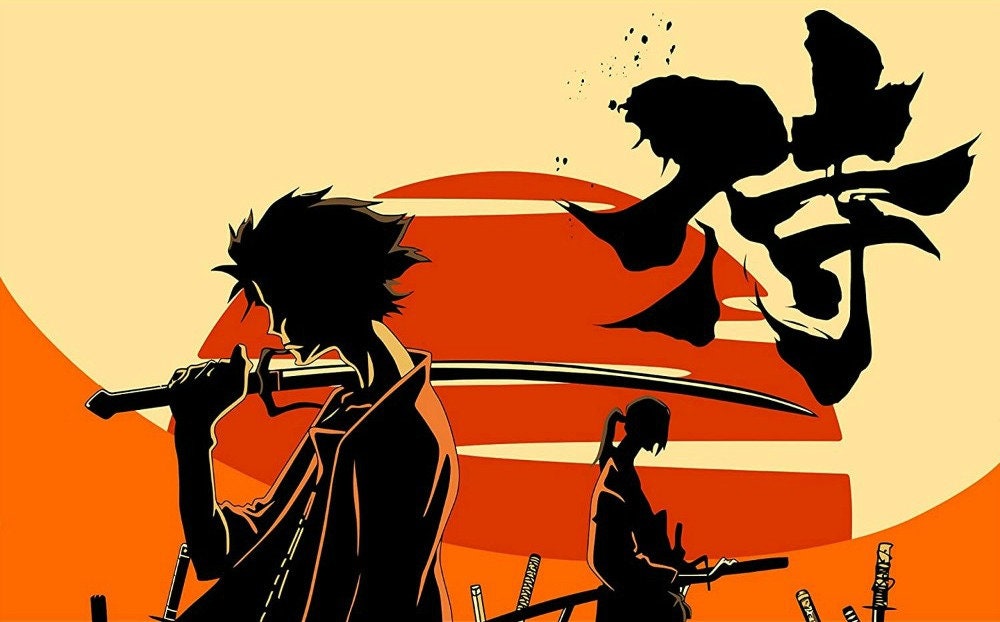 Summary
10/01/2022
[Speaker Notes: © Copyright Showeet.com – Creative & Free PowerPoint Templates]
Sets few limitation
Staying liberal 
linking irrelevant elements
Zhenzhong Liang
10/01/2022
[Speaker Notes: © Copyright Showeet.com – Creative & Free PowerPoint Templates]
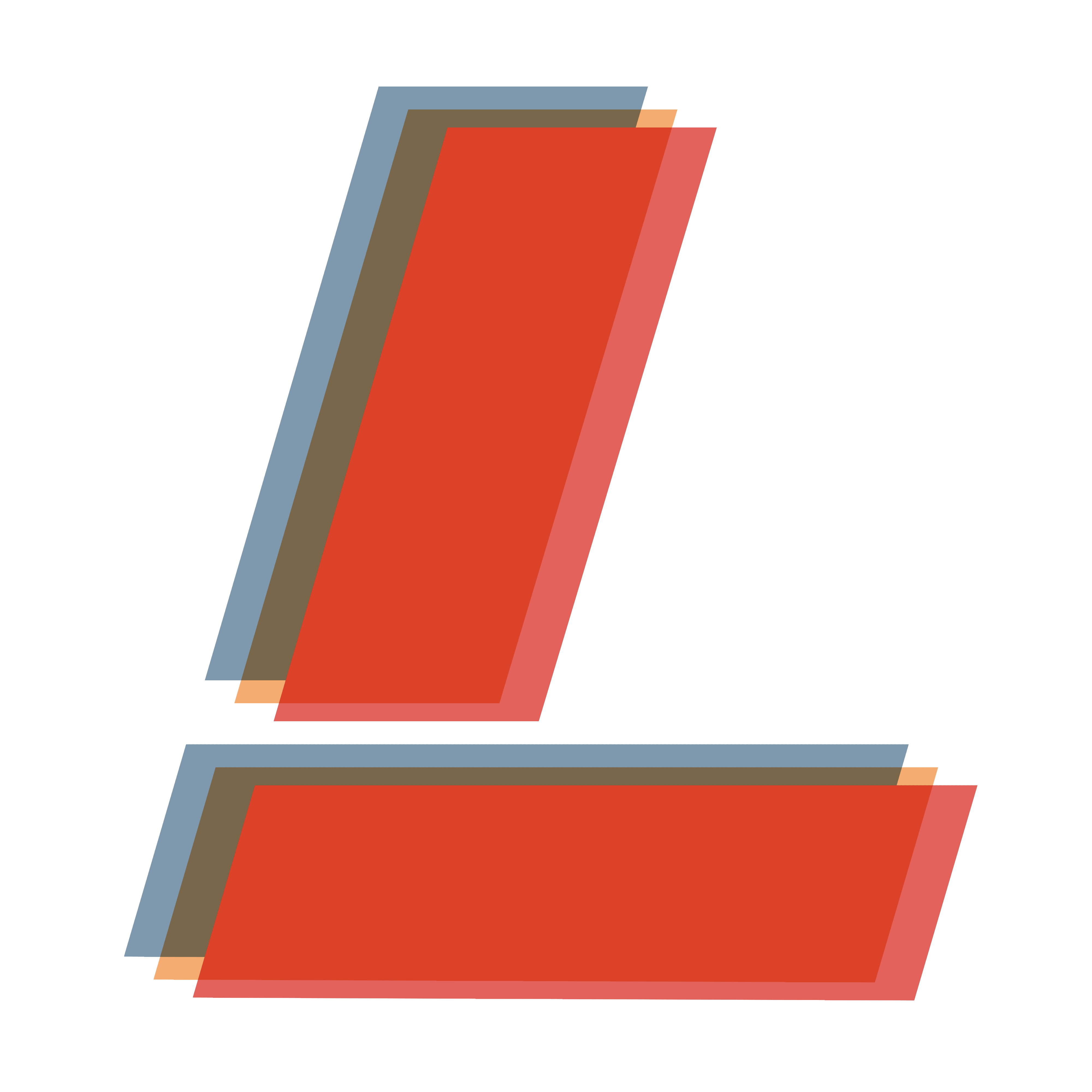 ZHENZHONG LIANG
Thank You!
Photo credit: PeterArreola via Pixabay (Creative Commons Zero license)
[Speaker Notes: © Copyright Showeet.com – Creative & Free PowerPoint Templates]